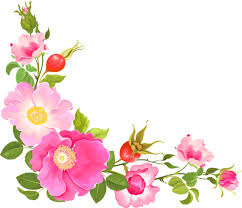 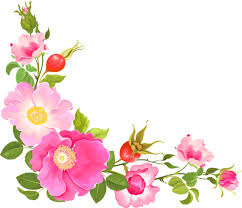 মাল্টিমিডিয়া ক্লাসে সবাইকে স্বাগতম
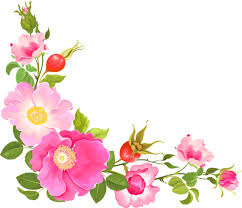 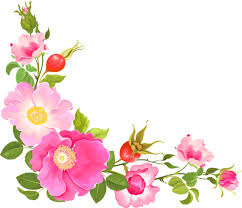 পরিচিতি
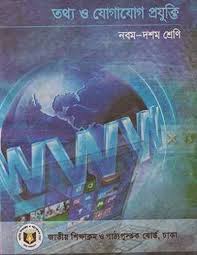 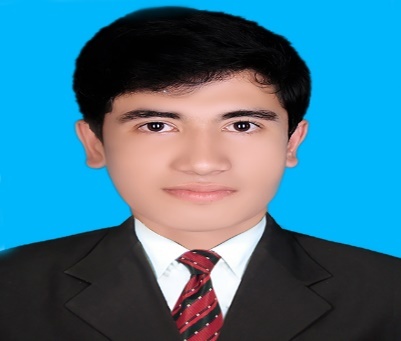 বিষয়:তথ্য ও যোগাযোগ প্রযুক্তিশ্রেণী: দশম
অধ্যায়:১মসময়: ৪০ মিনিটতারিখ:২৬/১২/২০১৯
মোঃকামরুল হাসান
সহকারি শিক্ষক (ICT)
দক্ষিণ লালমোহন মাধ্যমিক বিদ্যালয়
লালমোহন ,ভোলা
ই মেইল-mdkamrulhasanbd18@gmail.com
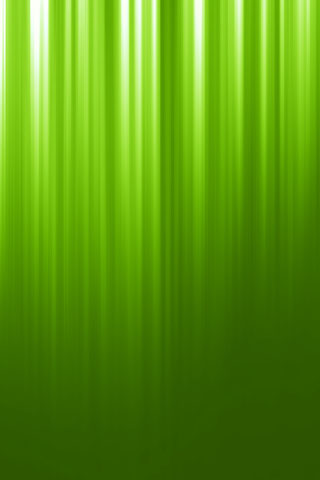 শিখনফল
কম্পিউটার কি বলতে পারবে  ।
কম্পিটারের প্রকারভেদ জানতে পারবে ।
কম্পিউটার এর ইনপুট ও আউটপুট ডিভাইসগুলো সম্পর্কে জানতে পারবে ।
কম্পিউটার ও অন্যান্য ইলেকট্রনিক যন্ত্র এর পার্থক্য      জানতে পারবে ।
পূর্বজ্ঞান যাচাই
তোমরা কিসের ছবি দেখছ
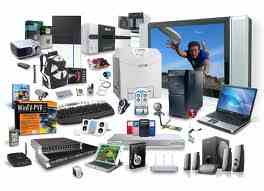 আজকের পাঠ
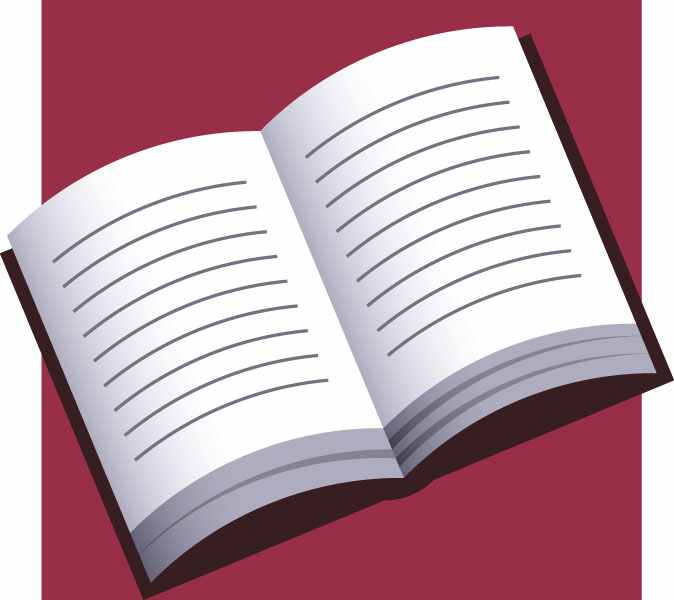 কম্পিউটার ও কম্পিউটারের ইতিহাস
কম্পিউটার  কি?
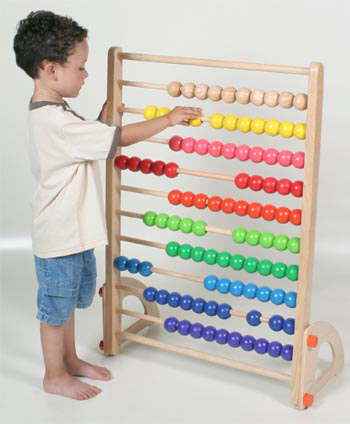 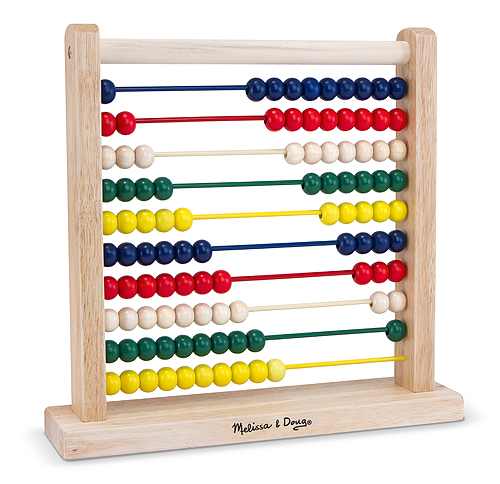 কম্পিউটার শব্দের অর্থ  গণনাকারী যন্ত্র।
একক কাজ
কম্পিউটারের জনক কে ?
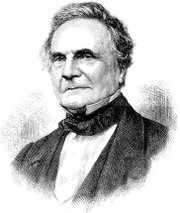 চালর্স ব্যাবেজ
কম্পিউটার কত প্রকার ও কি কি?
কম্পিউটার মূলত তিন প্রকার
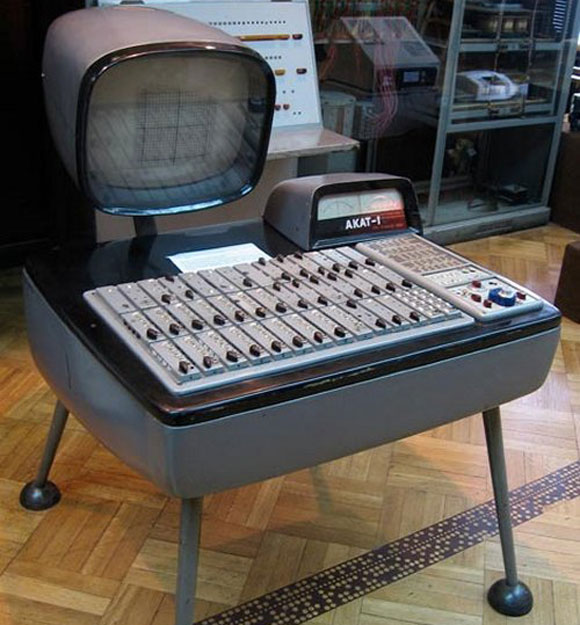 এনালগ কম্পিউটার
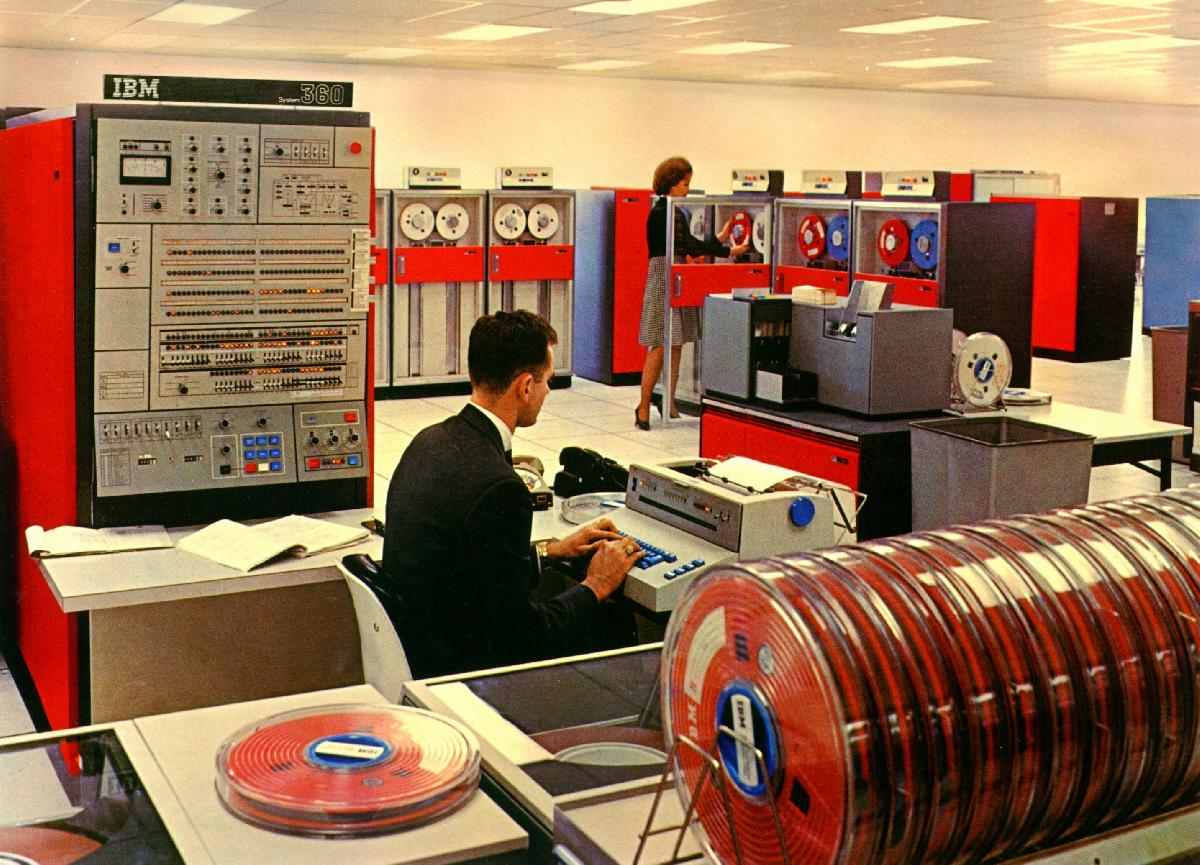 ডিজিটাল কম্পিউটার
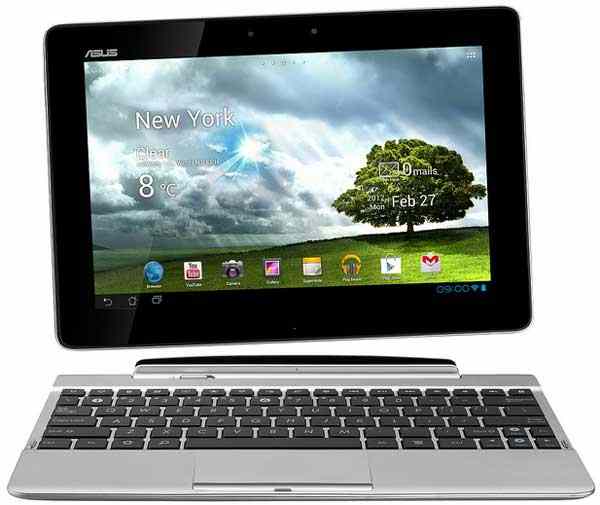 হাইব্রিড কম্পিউটার
কম্পিউটার ও অন্যান্য ইলেকট্রনিক্স যন্ত্রের পার্থক্য
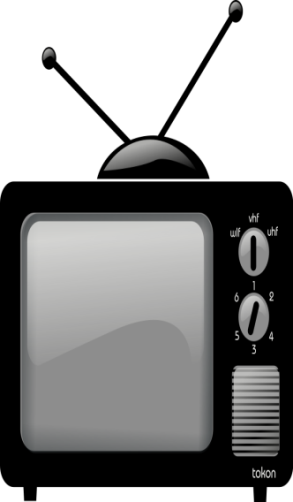 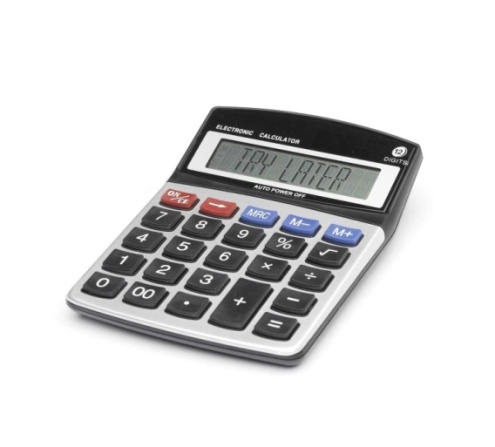 টেলিভিশন দিয়ে শুধু শোনা ও দেখা যায় ।
রেডিওতে শুধু বিভিন্ন গান ও খবর শোনা যায় ।
ক্যালকুলেটর দিয়ে শুধু গণনার কাজ করা যায় ।
পক্ষান্তরে , একটি কম্পিউটারের সাহায্যে উপরের সবগুলো কাজ করা যায় এবং আরও অনেক কাজ করা যায় ।
টেলিভিশন
ক্যালকুলেটর
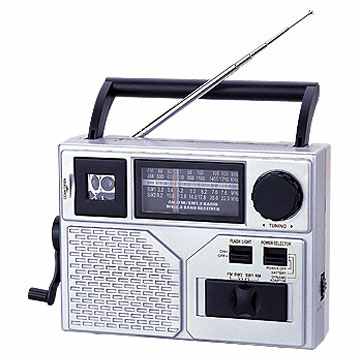 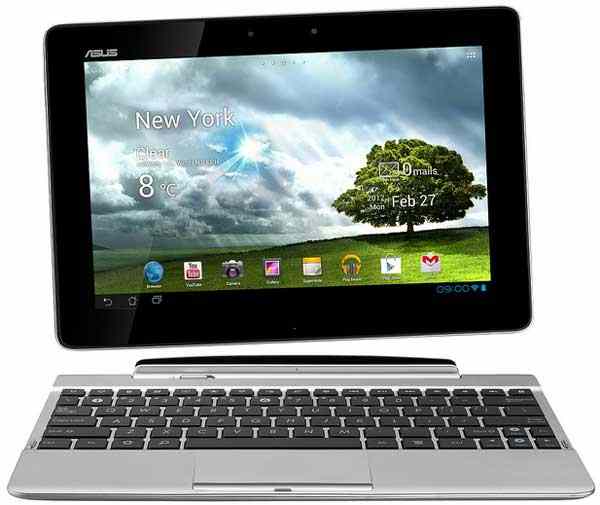 কম্পিউটার
রেডিও
দলীয় কাজ
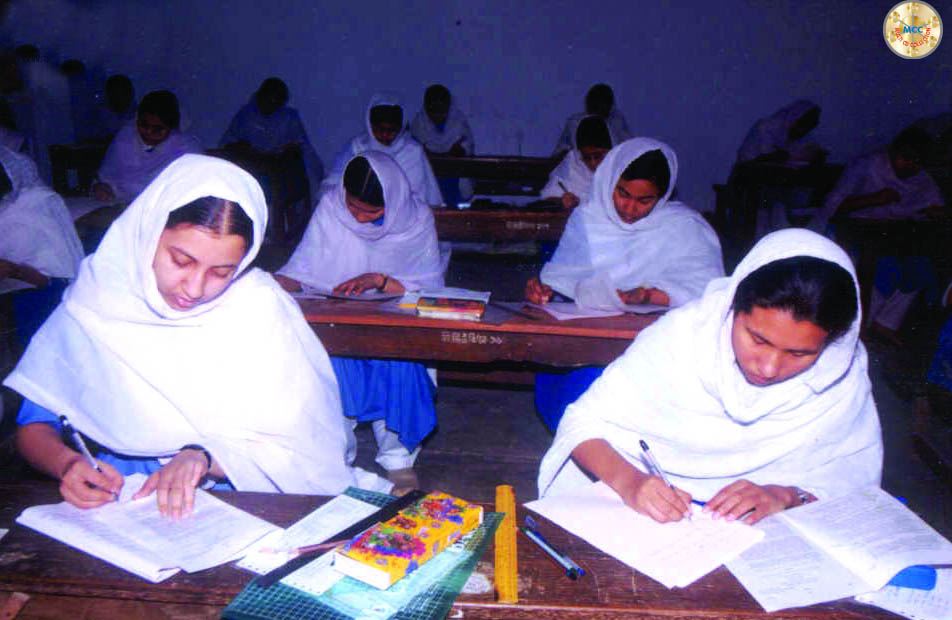 কম্পিউটারের ইনপুট আউটপুট ডিভাইসগুলোর নাম লেখ ।
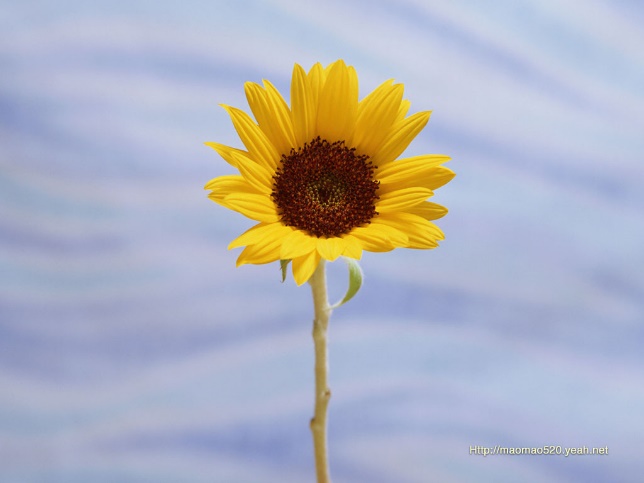 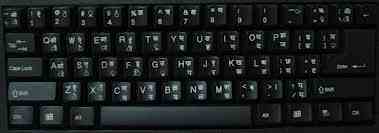 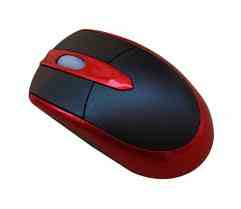 কি -বোর্ড
মাউস
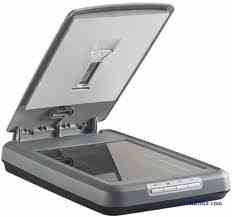 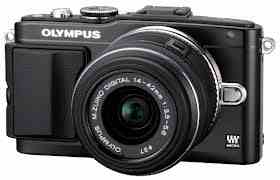 স্ক্যানার
ক্যামেরা
ইনপুট ডিভাইস
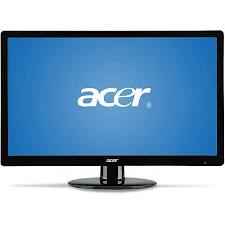 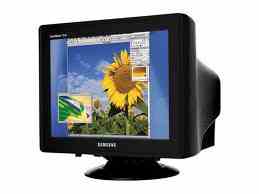 মনিটর
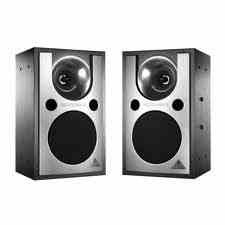 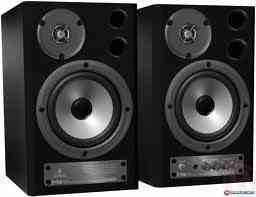 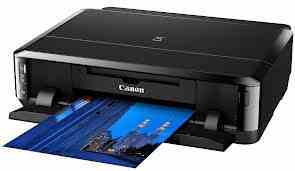 প্রিন্টার
স্পিকার
আউটপুট ডিভাইস
মুল্যায়ন
কম্পিউটার কি ? 
কম্পিউটার কত প্রকার ও কি কি ?
কম্পিউটারের ইনপুট আউটপুট ডিভাইস কি কি?
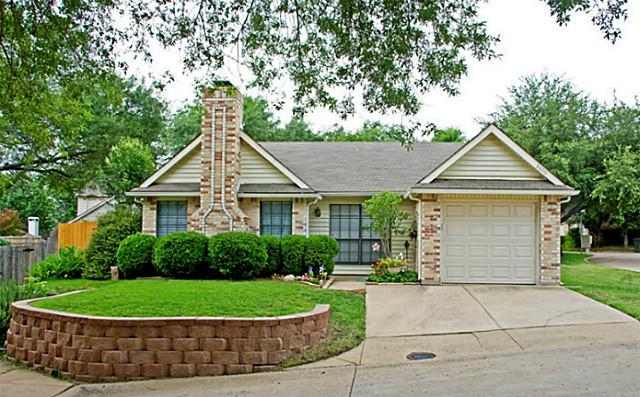 বাড়ির কাজ
কম্পিউটার ও অন্যান্য ইলেকট্রনিক যন্ত্র এর পার্থক্য আলোচনা কর ।
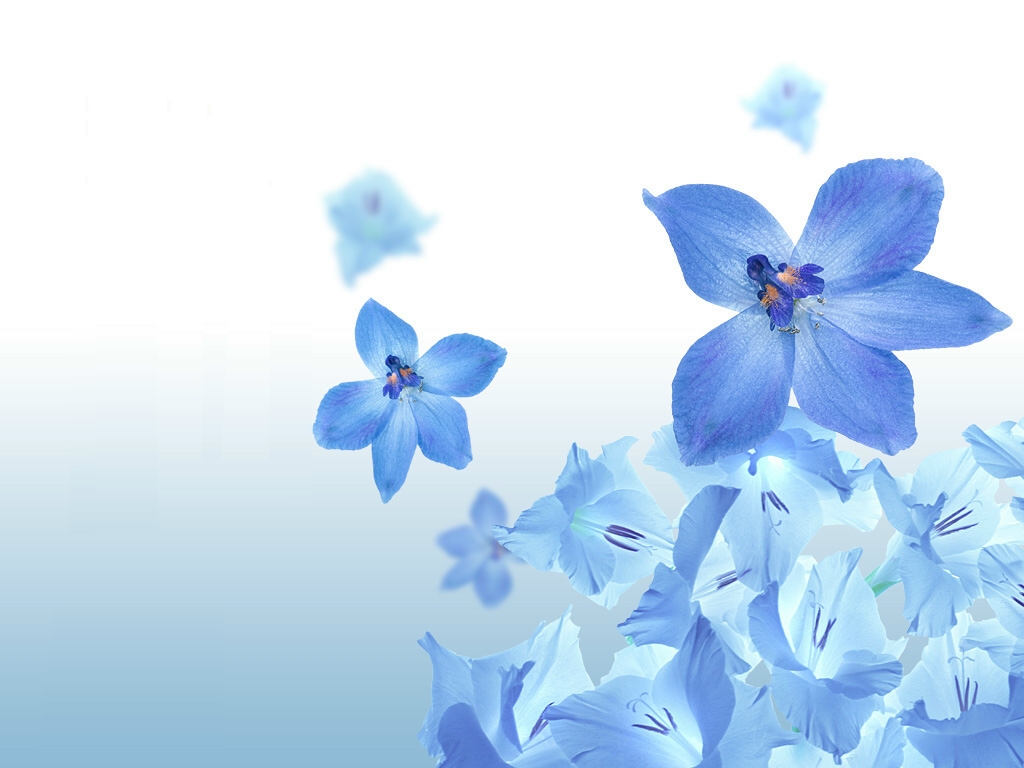 ধন্যবাদ
সবাইকে